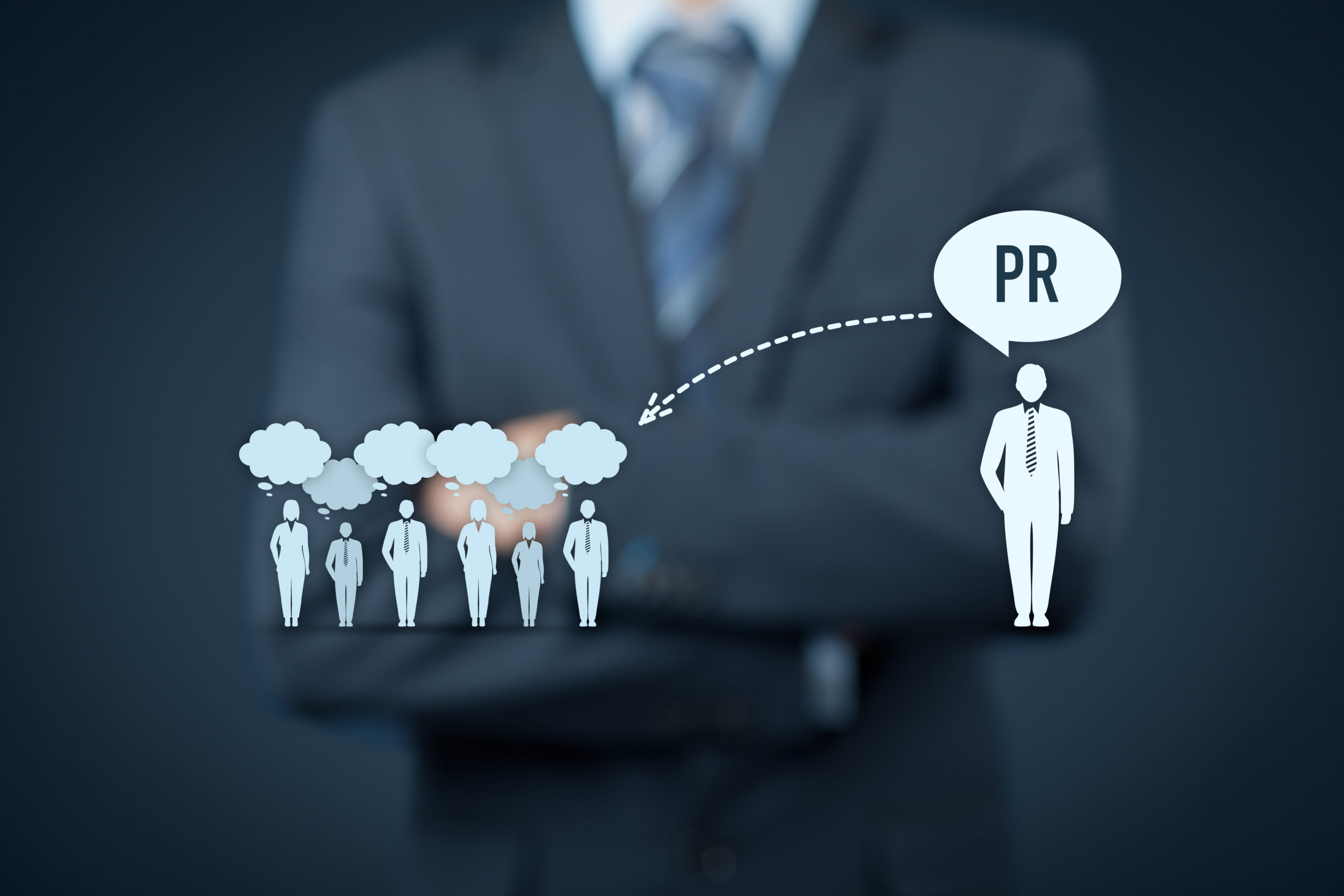 РОССИЙСКИЙ ГОСУДАРСТВЕННЫЙ ГУМАНИТАРНЫЙ УНИВЕРСИСТЕТКАФЕДРА ПРЕДПРИНИМАТЕЛЬСКОГО ПРАВАЮРИДИЧЕСКИЙ ФАКУЛЬТЕТ МАГИСТЕРСКАЯ ПРОГРАММА«Правовое регулирование PR и GR технологий в политике и бизнесе»
(прием осуществляется на очную (дневную), очно-заочную (вечернюю), заочную формы обучения), заочную с использованием дистанционных технологий
Сайт юридического факультетаhttps://www.rsuh.ru/education/ieup/structure/faculty-of-law/
МАГИСТЕРСКАЯ ПРОГРАММА «ПРАВОВОЕ РЕГУЛИРОВАНИЕ PR И GR ТЕХНОЛОГИЙ В ПОЛИТИКЕ И БИЗНЕСЕ»
ПРЕДСТАВЛЯЕТ СОБОЙ УНИКАЛЬНОЕ НАПРАВЛЕНИЕ В ЮРИСПРУДЕНЦИИ, ОБЕСПЕЧИВАЮЩЕЕ КОМПЛЕКСНОЕ ОБРАЗОВАНИЕ В ОБЛАСТИ ПРАВА, ПОЛИТИКИ, БИЗНЕСА И ТЕХНОЛОГИЙ, СВЯЗАННЫХ С PR И GR
            ОБУЧАЮЩИЙСЯ ПО МАГИСТЕРСКОЙ ПРОГРАММЕ «ПРАВОВОЕ РЕГУЛИРОВАНИЕ PR И GR ТЕХНОЛОГИЙ В ПОЛИТИКЕ И БИЗНЕСЕ»:
           ПОЛУЧАЕТ ИСКЛЮЧИТЕЛЬНУЮ ВОЗМОЖНОСТЬ НЕ ТОЛЬКО В ТЕОРИИ, НО И НА ПРАКТИКЕ ПОЗНАКОМИТЬСЯ С ЮРИДИЧЕСКОЙ ДЕЯТЕЛЬНОСТЬЮ В СФЕРЕ PR И GR.
          БУДЕТ ВЛАДЕТЬ КОНЦЕПТУАЛЬНЫМИ ЗНАНИЯМИ О СПОСОБАХ ПРАВОВОГО РЕГУЛИРОВАНИЯ ОТНОШЕНИЙ В СФЕРЕ ПОЛИТИКИ И БИЗНЕСА, СВЯЗАННЫХ С PR И GR.
         ПРИОБРЕТЕТ УМЕНИЯ И НАВЫКИ РАБОТЫ С РАЗЛИЧНЫМИ ПРАВОВЫМИ ИНСТРУМЕНТАМИ, НАПРАВЛЕННЫМИ НЕ ТОЛЬКО НА РЕГУЛИРОВАНИЕ ОТНОШЕНИЙ В СФЕРЕ PR И GR, НО И НА ИХ ЗАЩИТУ.
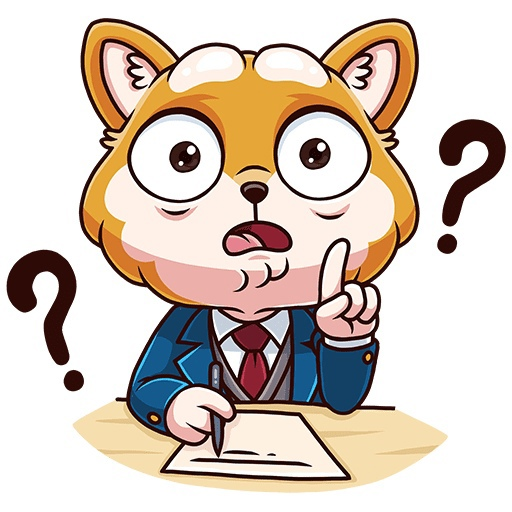 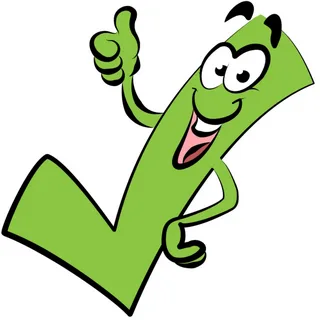 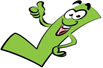 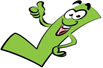 ВЫПУСНИК  МАГИСТЕРСКОЙ ПРОГРАММЫ «ПРАВОВОЕ РЕГУЛИРОВАНИЕ PR И GR ТЕХНОЛОГИЙ В ПОЛИТИКЕ И БИЗНЕСЕ» может
анализировать правовые особенности в сфере PR и GR;
разрабатывать коммуникационные стратегии с учетом правовых норм и требований;
взаимодействовать с государственными (муниципальными) органами и организациями;
оценивать правовые риски и принимать обоснованные решения;
вести переговоры и представлять интересы клиента в судах и других органах;
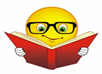 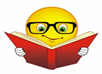 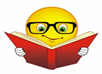 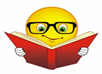 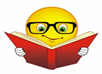 ВЫПУСНИК  МАГИСТЕРСКОЙ ПРОГРАММЫ «ПРАВОВОЕ РЕГУЛИРОВАНИЕ PR И GR ТЕХНОЛОГИЙ В ПОЛИТИКЕ И БИЗНЕСЕ» может
организовывать и управлять коммуникационными процессами;
использовать современные технологии и инструменты для реализации PR и GR проектов;
адаптироваться к постоянно меняющимся законодательству и регуляторным требованиям;
сотрудничать с другими специалистами в команде и работать самостоятельно.
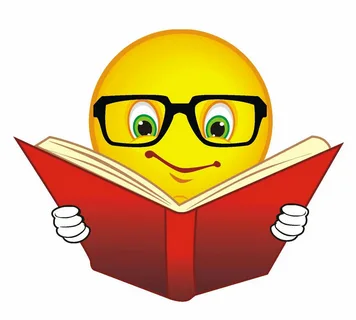 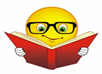 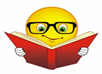 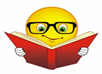 ВЫПУСНИК  МАГИСТЕРСКОЙ ПРОГРАММЫ «ПРАВОВОЕ РЕГУЛИРОВАНИЕ PR И GR ТЕХНОЛОГИЙ В ПОЛИТИКЕ И БИЗНЕСЕ» востребован
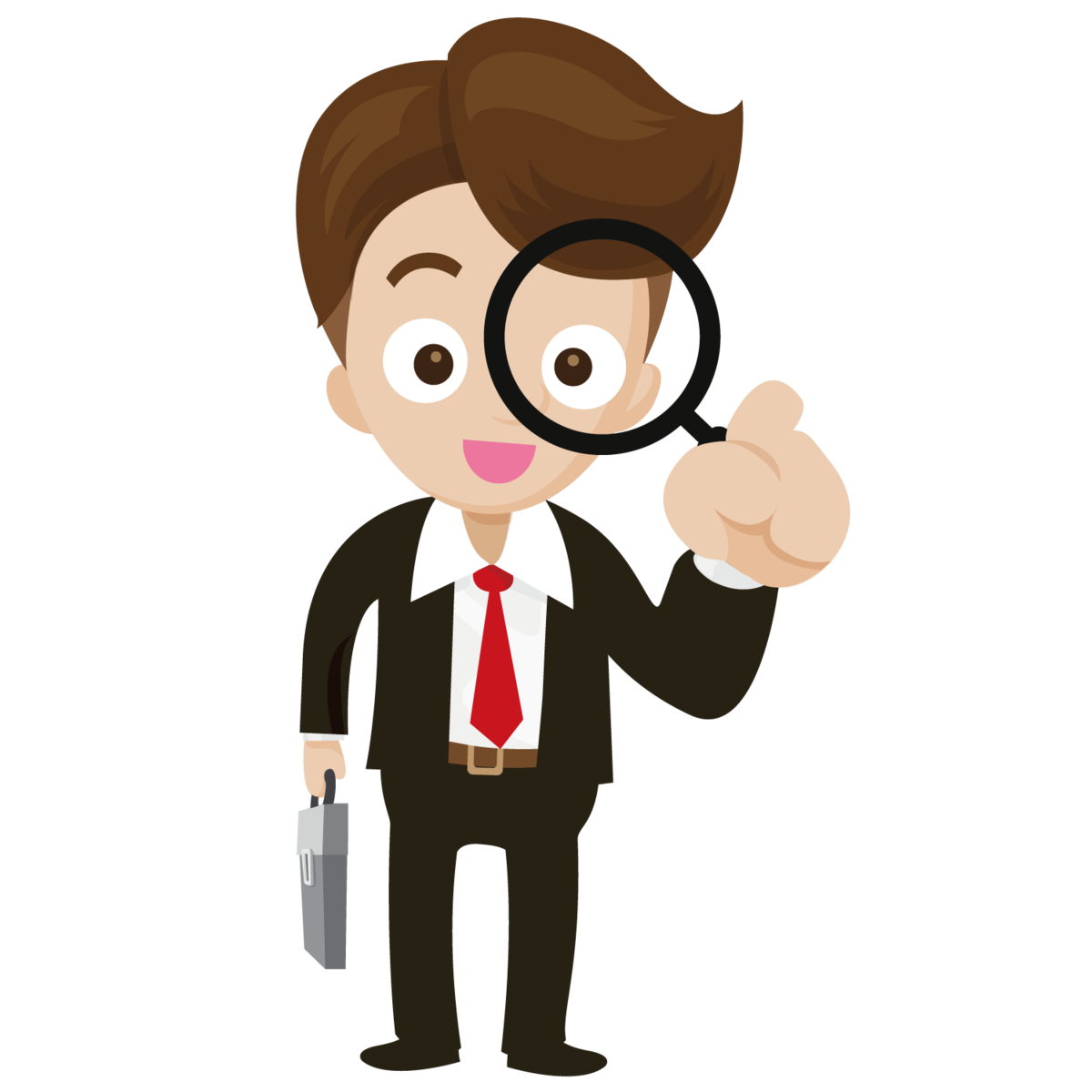 Компаниями по PR  и рекламе

Консалтинговыми компаниями

PR и GR департаментами корпораций

Медиа - компаниями
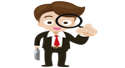 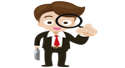 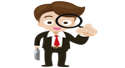 ВЫПУСНИК  МАГИСТЕРСКОЙ ПРОГРАММЫ «ПРАВОВОЕ РЕГУЛИРОВАНИЕ PR И GR ТЕХНОЛОГИЙ В ПОЛИТИКЕ И БИЗНЕСЕ» востребован
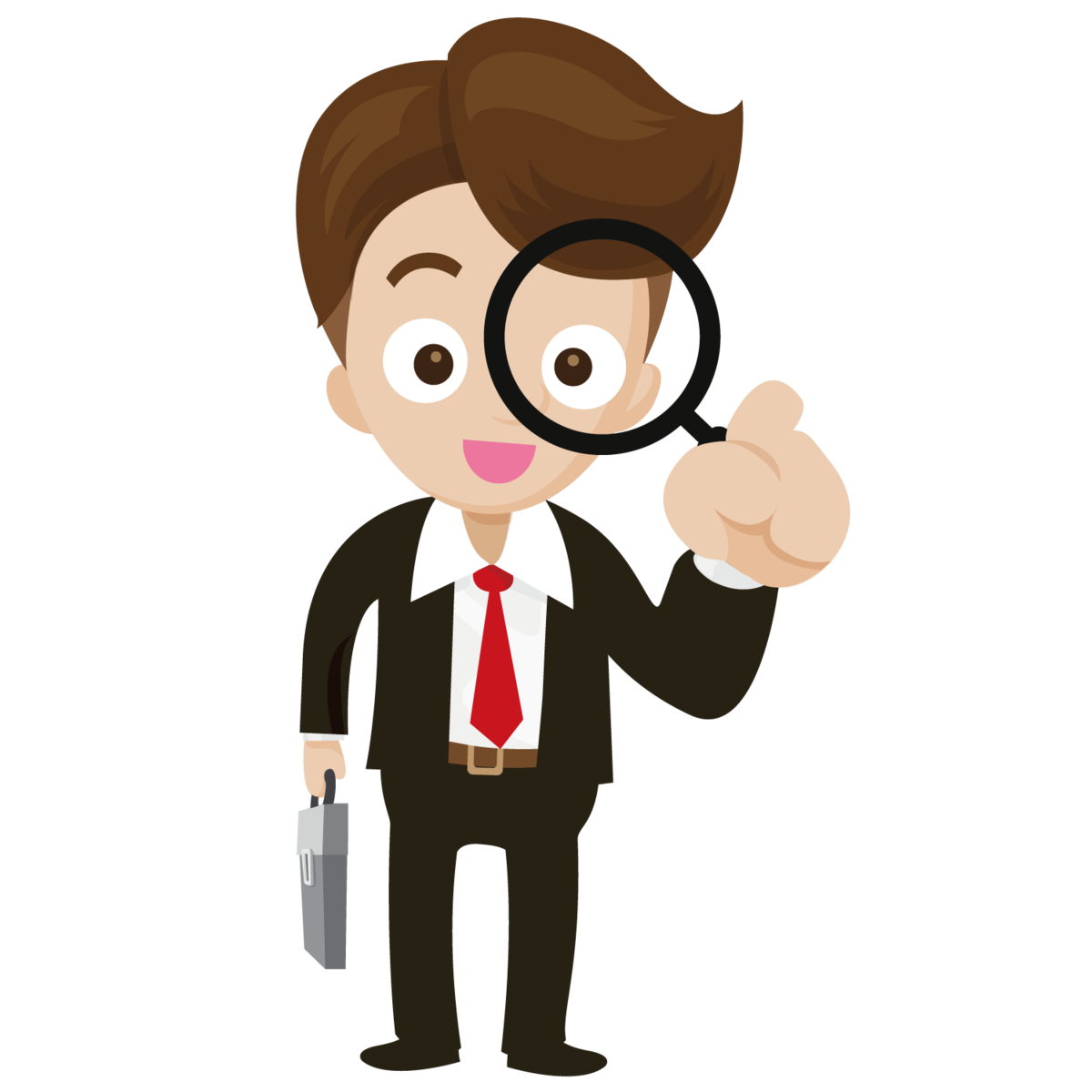 Органами государственной власти 

Органами местного самоуправления

Политическими партиями

Общественными организациями
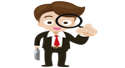 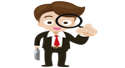 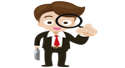 ВЫПУСНИК  МАГИСТЕРСКОЙ ПРОГРАММЫ «ПРАВОВОЕ РЕГУЛИРОВАНИЕ PR И GR ТЕХНОЛОГИЙ В ПОЛИТИКЕ И БИЗНЕСЕ» востребован
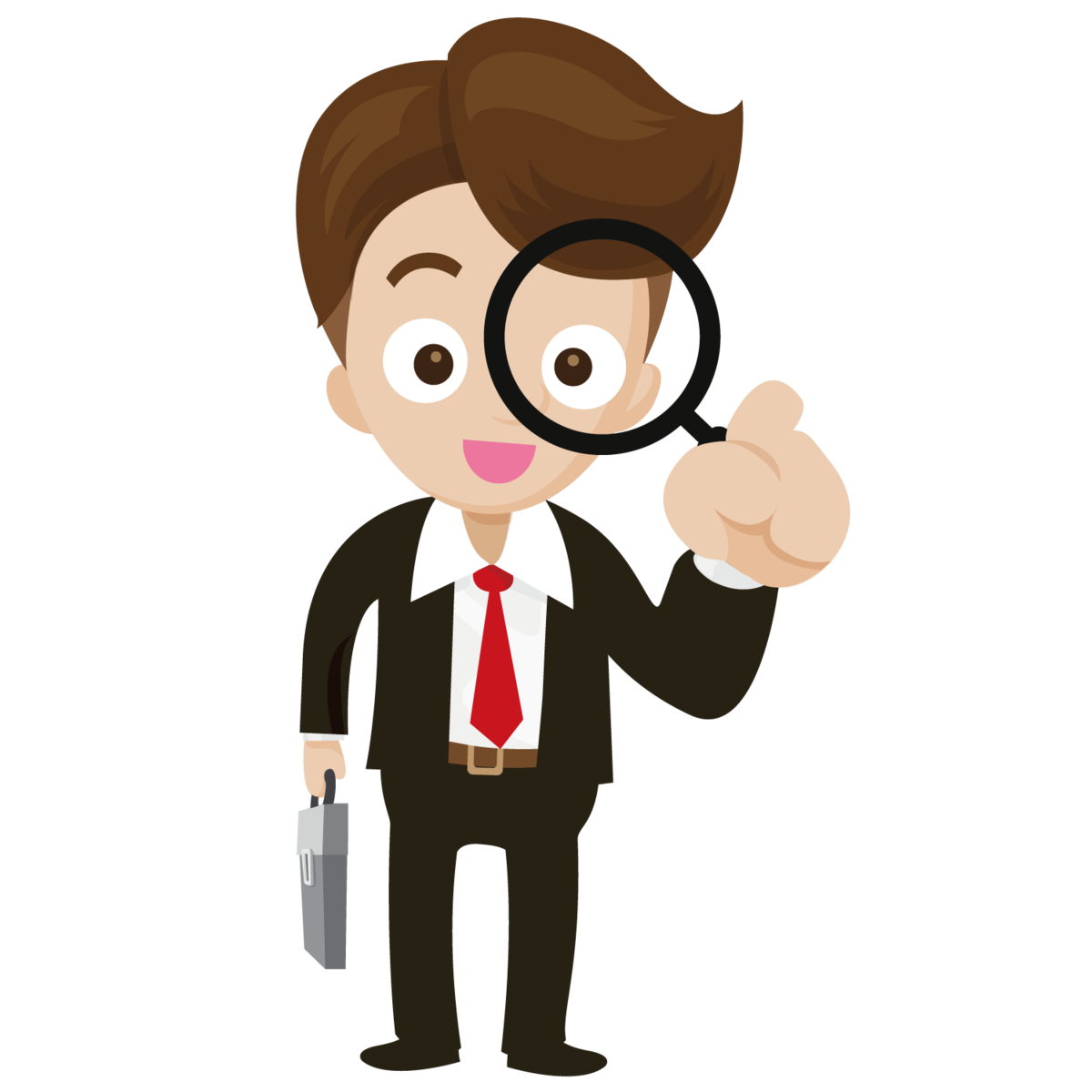 Судами общей юрисдикции

Арбитражными судами

Адвокатурой

Юридическими отделами корпораций
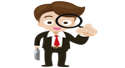 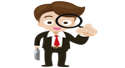 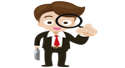 ПРЕИМУЩЕСТВА  МАГИСТЕРСКОЙ ПРОГРАММЫ «ПРАВОВОЕ РЕГУЛИРОВАНИЕ PR И GR ТЕХНОЛОГИЙ В ПОЛИТИКЕ И БИЗНЕСЕ»
Программу обеспечивают лучшие преподаватели, юристы-практики и адвокаты, имеющие большой опыт работы в государственных структурах, муниципальных органах, адвокатуре, PR-агентствах, GR-департаментах бизнес-корпорациях, консалтинговых компаниях.
      
           
             Программа сочетает традиционные и специальные юридические дисциплины, а также управленческие и дисциплины в сфере психологии. Направлена на формирование навыков правового сопровождения связей с общественностью (PR) и работы с государственными органами (GR), что соответствует современным политическим и экономическим потребностям.
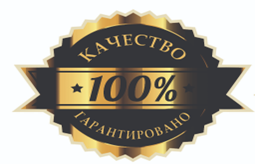 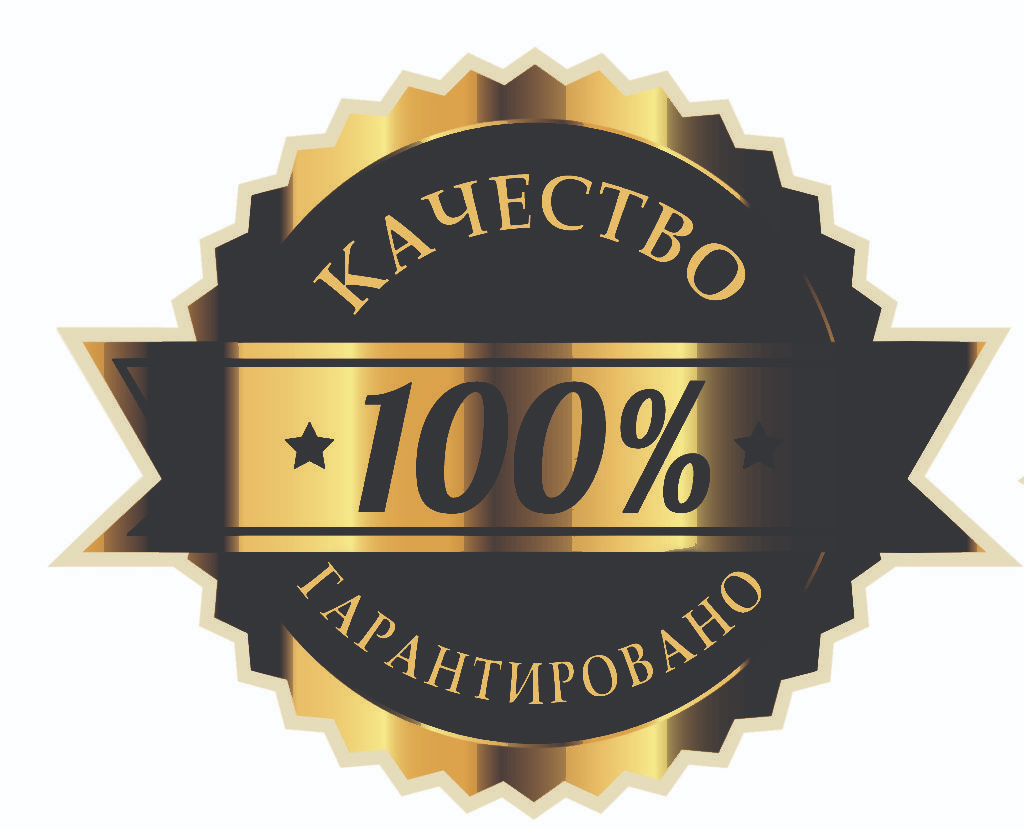 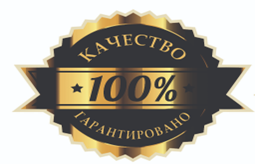 17.12.2023
Сопровождение магистранта:
1. Научный руководитель определяется с 1 семестра 1 курса обучения
- помощь в определении направления научного исследования
- помощь в подготовке и публикации научных работ (тезисы научных докладов, научные статьи)
- помощь в подготовке к участию в практико-ориентированных семинарах/конкурсах научных работ (Минцифры, медиа-компании и т.п.)
2. Тьютор закрепляется с 1 семестра 1 курса обучения
- оперативное решение вопросов по доступу в личный кабинет/библиотечные системы
- связь с деканатом/кафедрой/преподавателями
- помощь в размещении к публикации научных работ

Поступающим: http://priem.rggu.ru/magistr.php?ELEMENT_ID=876695
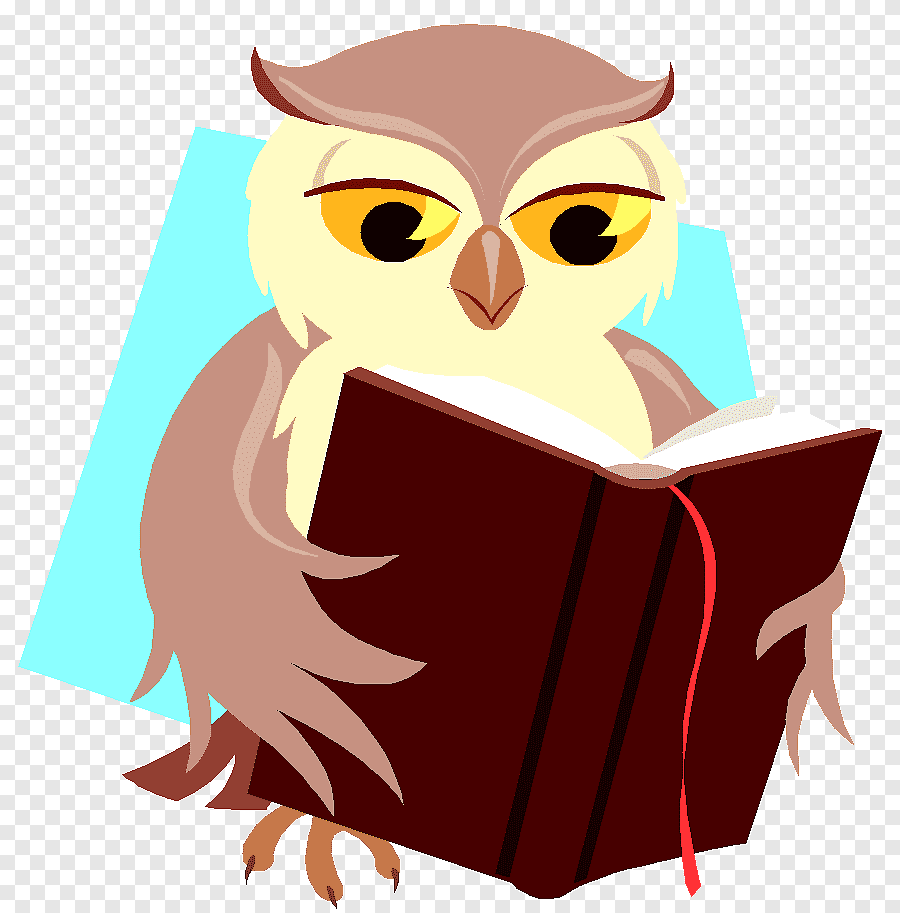 ОСНОВНЫЕ НАПРАВЛЕНИЯ ИССЛЕДОВАНИЙ В РАМКАХ  МАГИСТЕРСКОЙ ПРОГРАММЫ «ПРАВОВОЕ РЕГУЛИРОВАНИЕ PR И GR ТЕХНОЛОГИЙ В ПОЛИТИКЕ И БИЗНЕСЕ»
- PR и GR технологии в деятельности государственных корпораций
- Медиа-право
- Право интеллектуальной собственности в сфере рекламы и PR
- Правовое обеспечение цифровизации в PR и GR технологиях
- Правовое регулирование политических коммуникаций
- Политические технологии в законотворчестве
- Правовое  регулирование спонсоринга в сфере GR
- PR и GR тексты в интернет-коммуникациях
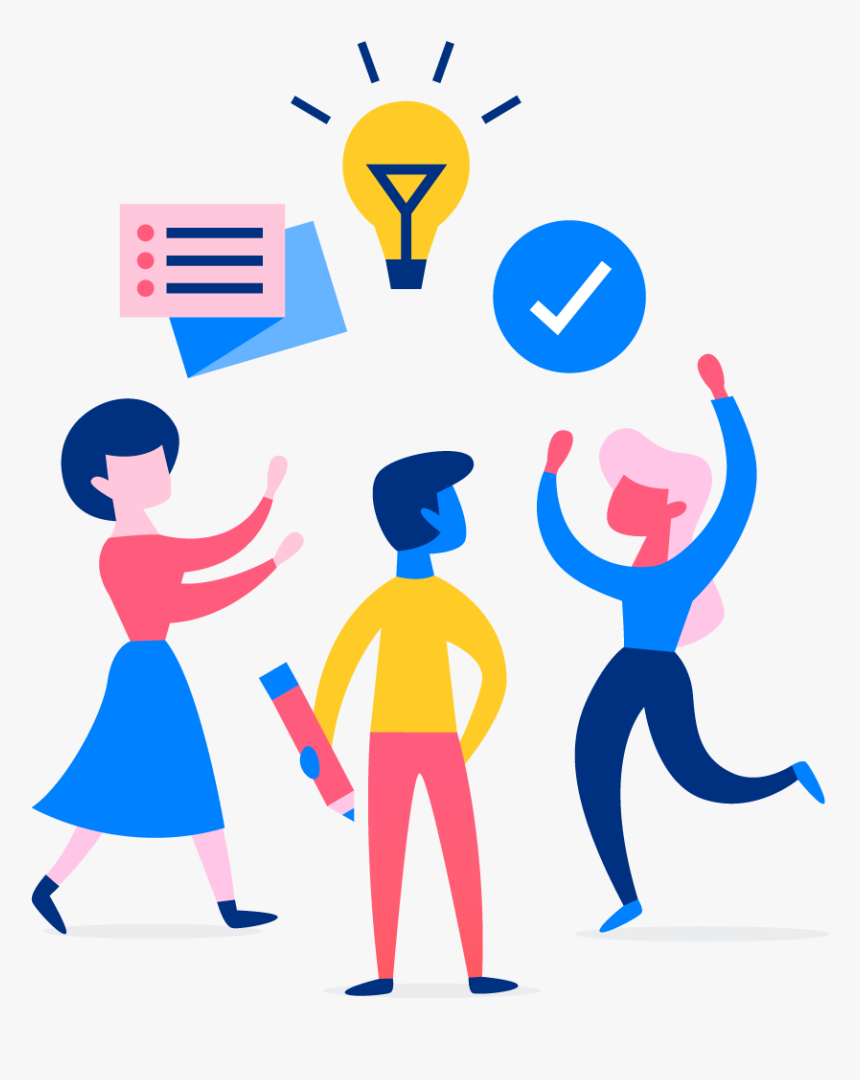 Формы проведения занятий
Классические лекции
Лекции-дискуссии
Интерактивные занятия
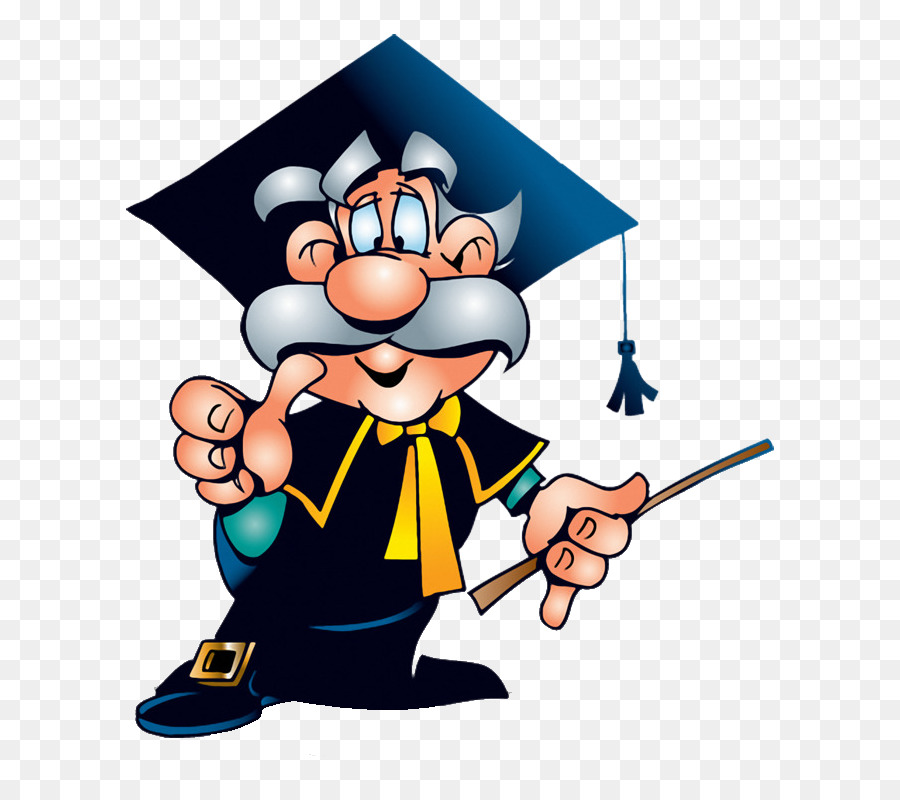 Анализ судебной практики
Имитационные модели
Деловые игры
Анализ кейс-задач
Групповые дискуссии
ДЛЯ ПОСТУПЛЕНИЯ НЕОБХОДИМО
ПРЕДОСТАВИТЬ ДОКУМЕНТЫ В ПРИЕМНУЮ КОМИССИЮ,
 УСПЕШНО ПРОЙТИ ТЕСТИРОВАНИЕ (ВОЗМОЖНО ПРОХОЖДЕНИЕ ТЕСТА КАК НЕПОСРЕДСТВЕННО В ЗДАНИИ УНИВЕРСИТЕТА, ТАК И В ДИСТАНЦИОННОМ ФОРМАТЕ), 
ПОДПИСАТЬ СОГЛАСИЕ О ЗАЧИСЛЕНИИ
ЗАКЛЮЧИТЬ ДОГОВОР ОБ ОКАЗАНИИ ОБРАЗОВАТЕЛЬНЫХ УСЛУГ. 


  ЗАДАЙТЕ НАМ ВОПРОС :)))   best.urfak@yandex.ru
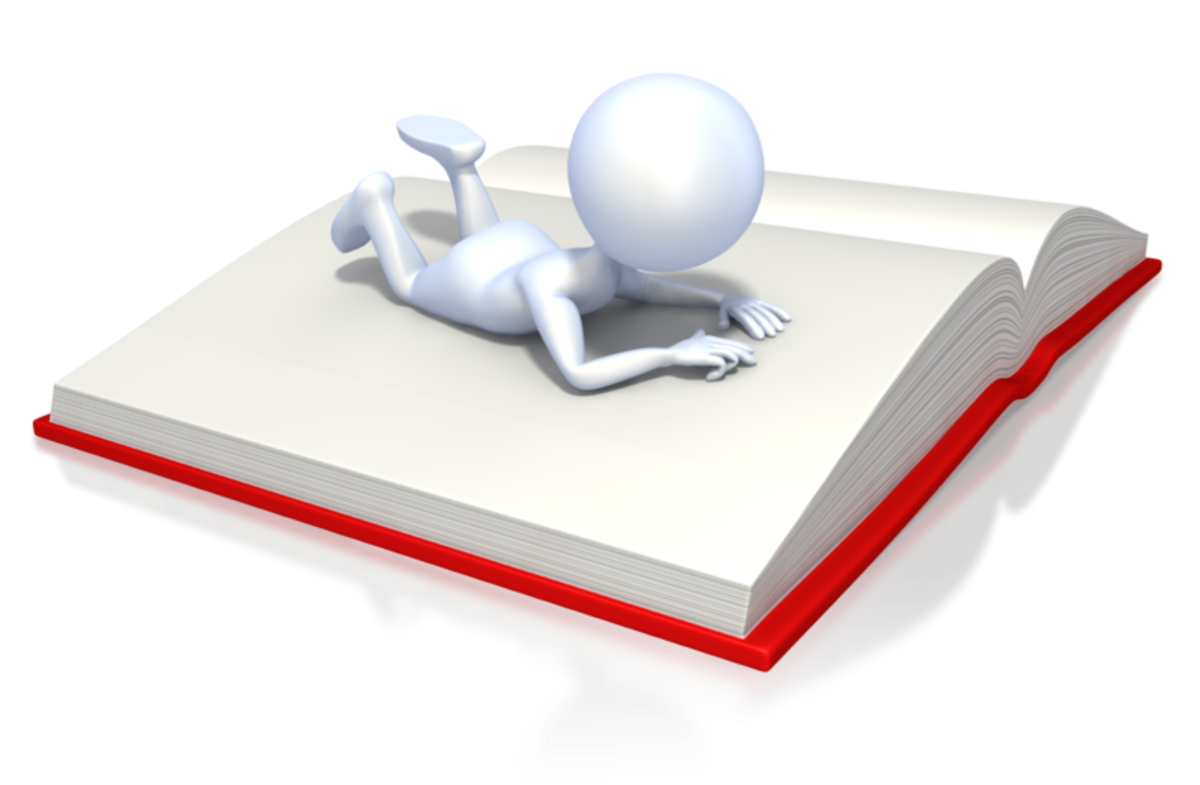 17.12.2023